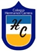 ARTES VISUALES
CURSOS:  5 y 6 Básico
                                           PROFESORA: CLAUDIA CAVIERES JARA
                                           CLASE 16
INSTRUCCIONES
Si vas a ver el video en tu teléfono, activa la opción “rotación automática” para que lo veas más grande y puedas leer con mayor facilidad.
Lo puedes ver todas las veces que sea necesario.
OBJETIVO DE LA CLASE
Crear vitral de una imagen, pintado con lápices de colores o témpera.
¿Qué necesito saber?
Para comenzar, vamos saber que es la habilidad de  CREAR y que entendemos por  VITRAL.
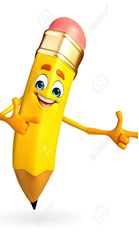 ¿QUÉ ES CREAR?
“Realizar algo partiendo de las propias capacidades”.
Ejemplo
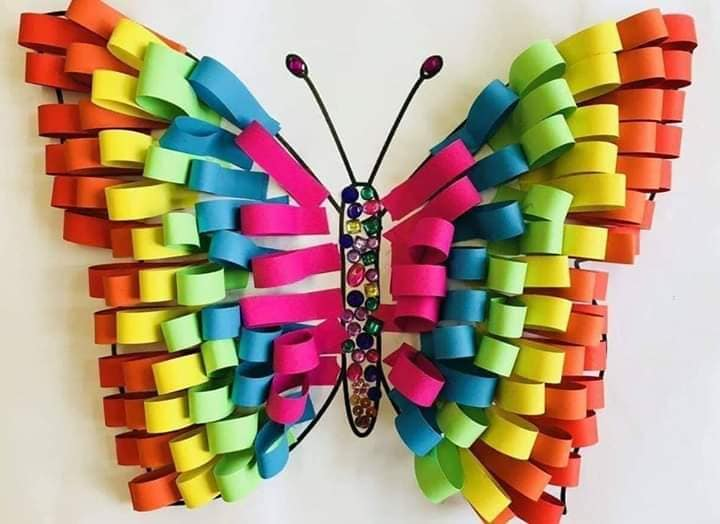 ¿QUÉ SON VITRALES?
El vitral está constituido por un conjunto de vidrios de colores que proyectan motivos ornamentales o abstractos, figuras e imágenes, que al ser cortados según el diseño.
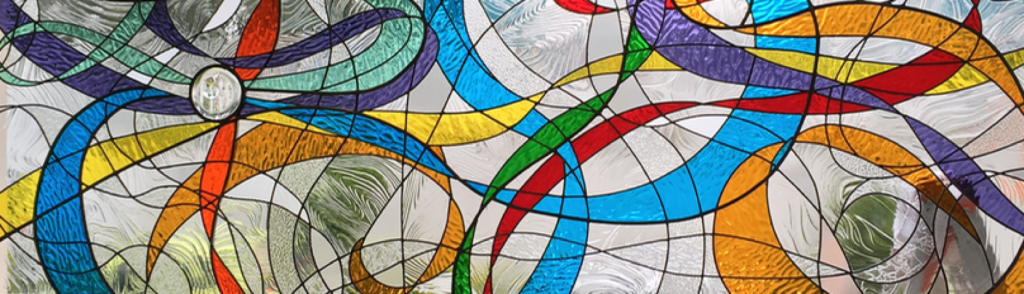 Tipos de  vitrales
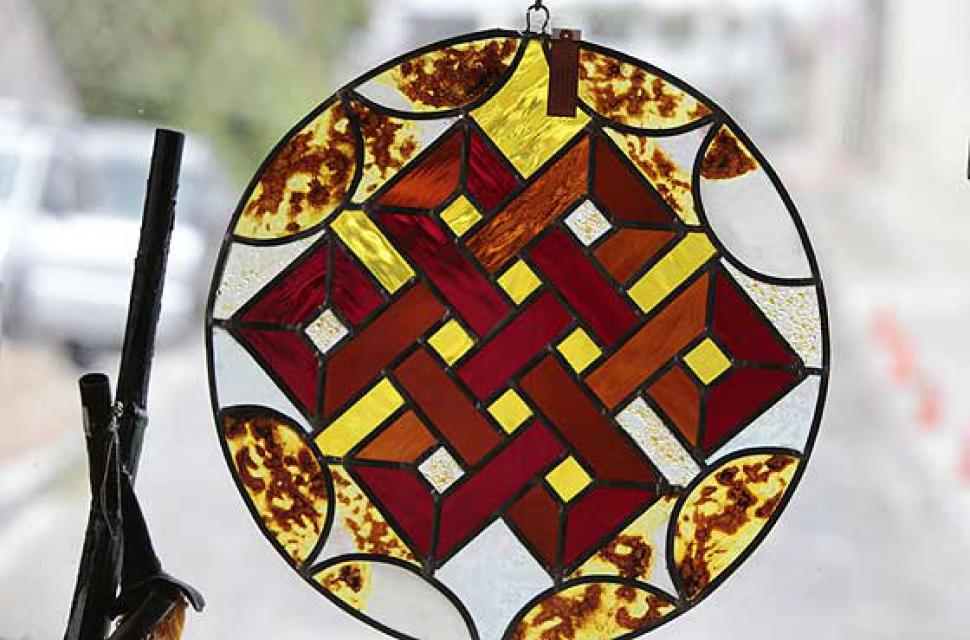 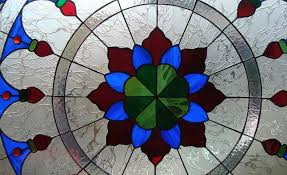 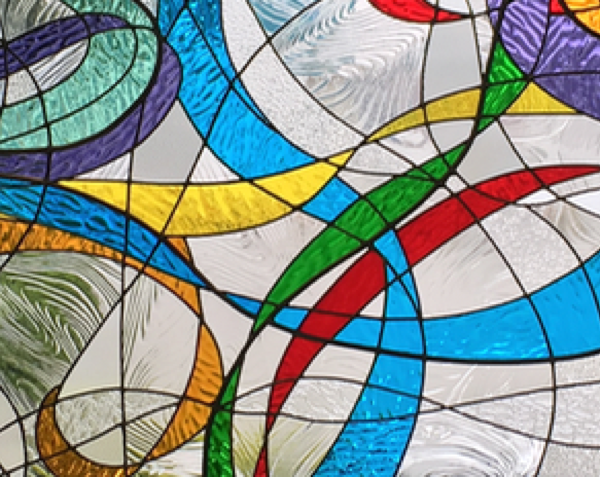 Ahora que ya sabes lo que es un vitral entonces sigue las INSTRUCCIONES.
PARA HACER CORRECTAMENTE un vitral, PODEMOS GUIARNOS POR LOS SIGUIENTES PASOS:
PASO1 Realizar margen de dos centímetros de ancho, en toda la hoja de block.
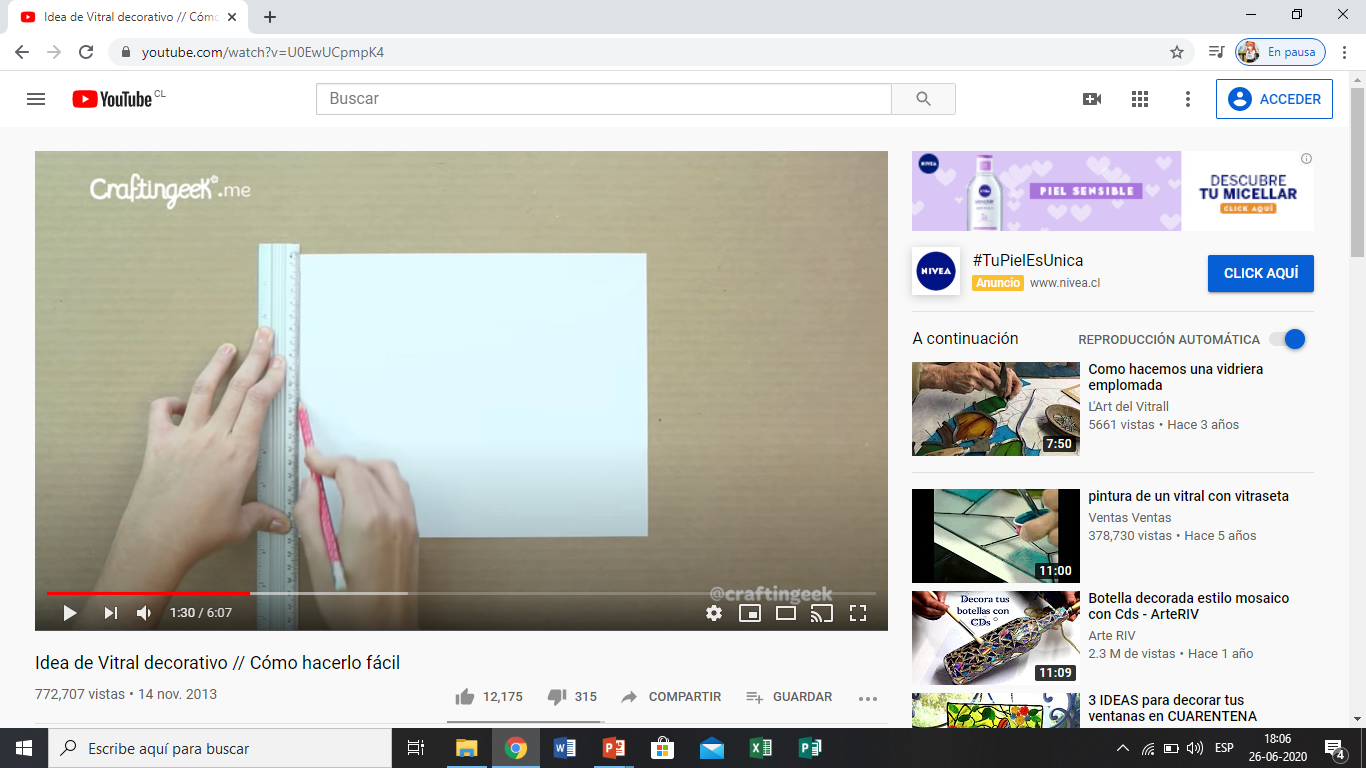 2 cms.
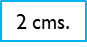 2 cms.
2 cms.
PASO NUMERO 2Dibujar la imagen que elegiste al centro de la hoja de block.
Que el dibujo tenga trazos gruesos para que destaque.
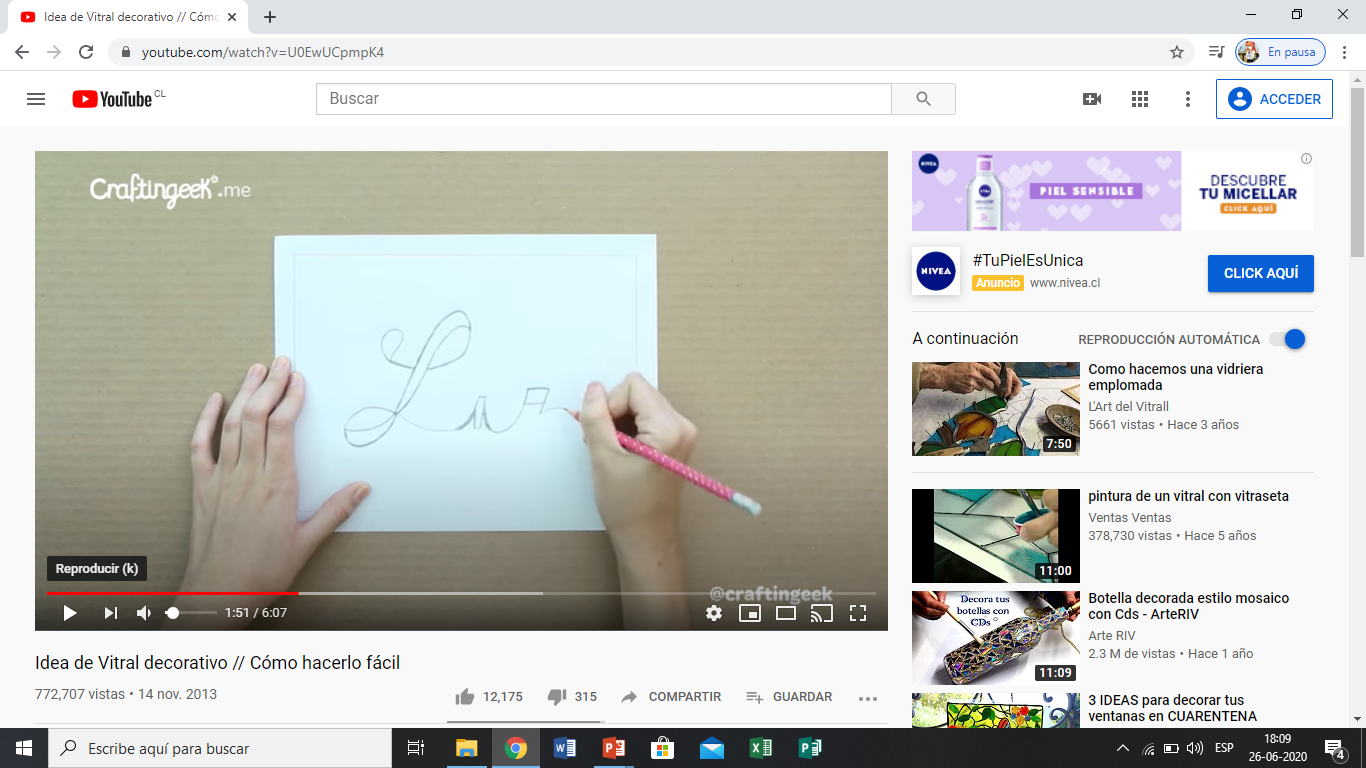 PASO 3: Comenzar a trazar líneas delgadas alrededor de la imagen, utilizando regla.
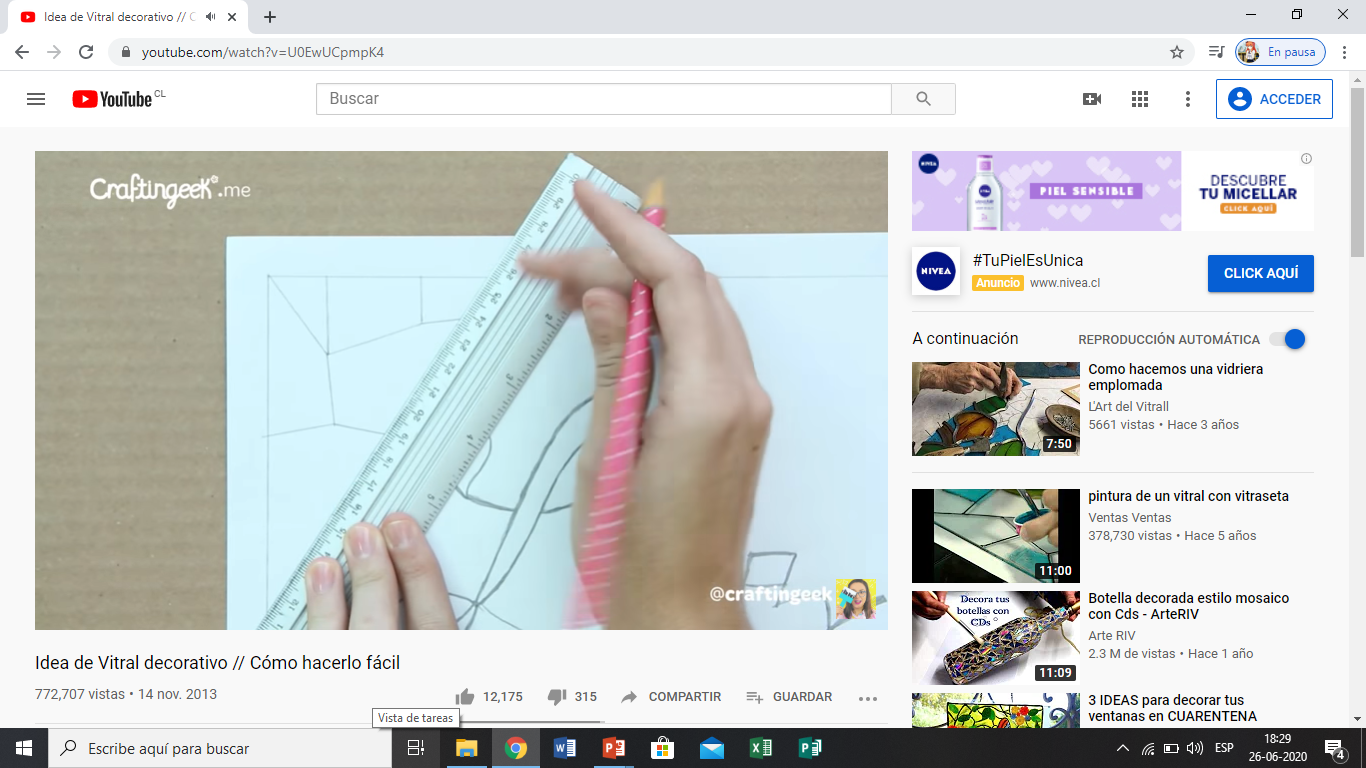 PASO 4 La imagen del centro sobresale de las líneas.
Paso 5 Pintar con lápices de colores o témpera, utilizando diferentes colores.
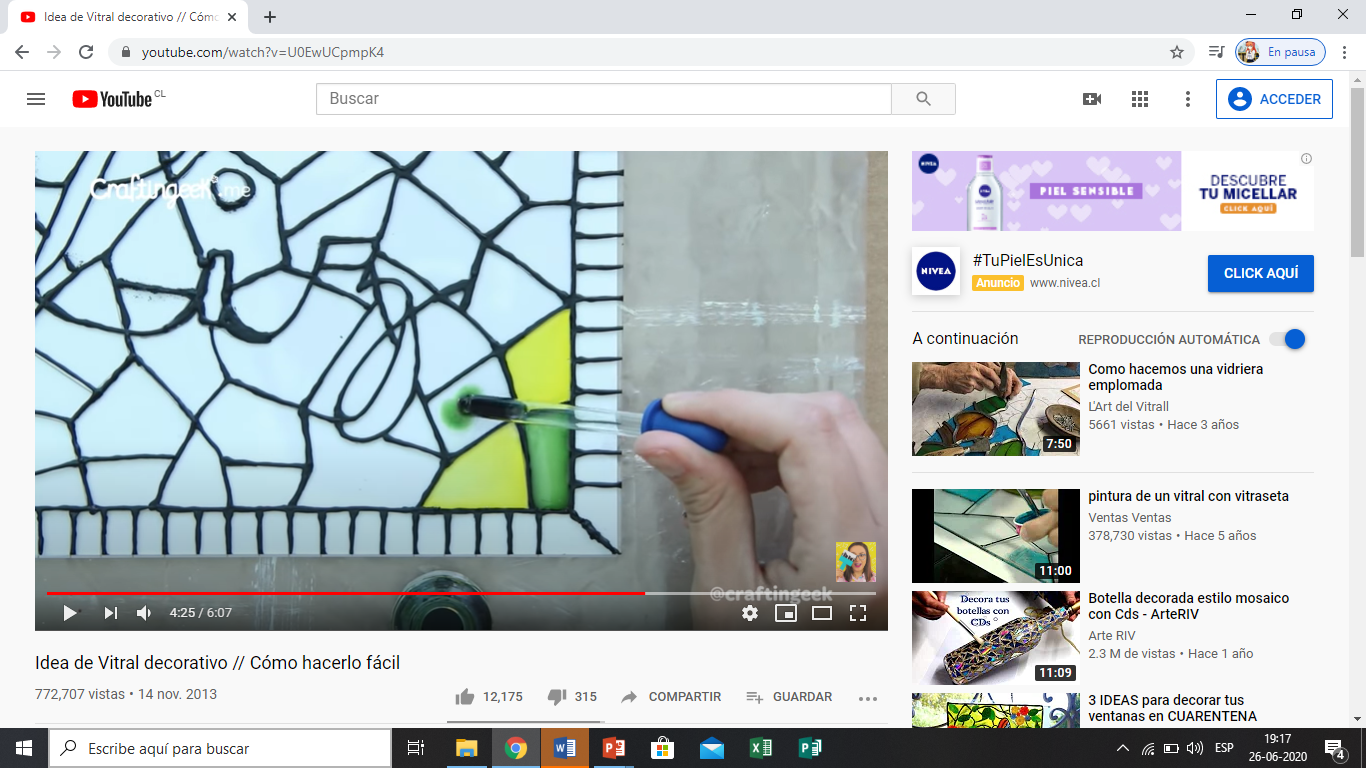 Paso 6 Trabajo terminado
¡A trabajar!
Ahora deberás realizar tú un vitral con los pasos señalados. Siempre debes estar supervisado por tu familia. Debes enviar fotos del trabajo al grupo de whatsapp, colocando tu nombre.
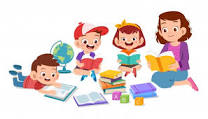